Ako byť riaditeľkou dobrých učiteľov?
Cesty k dobrej škole 2018
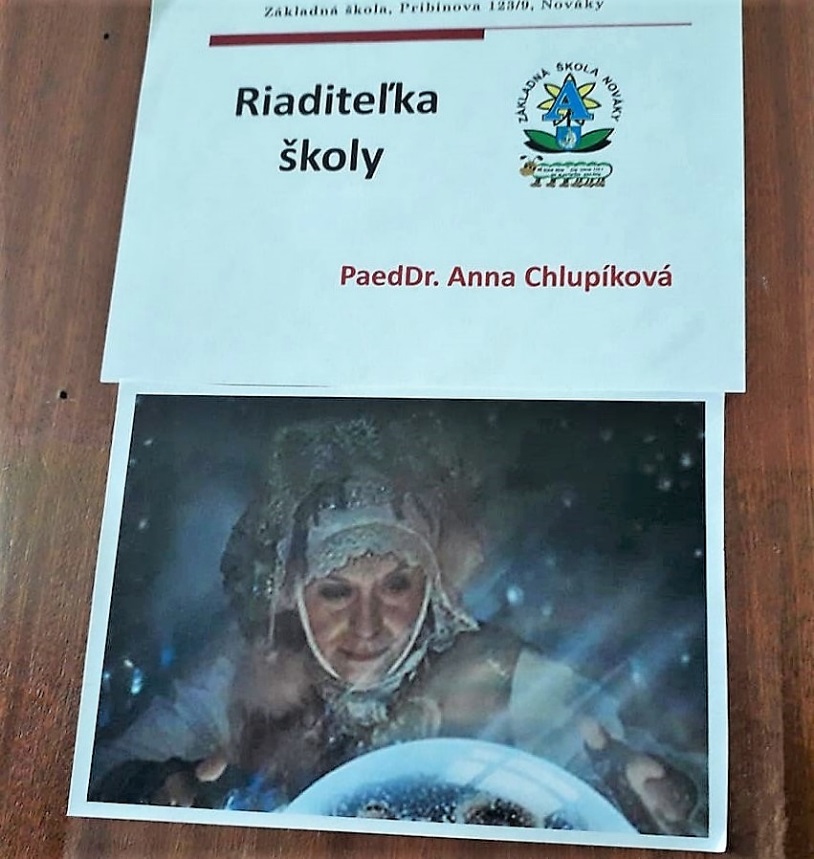 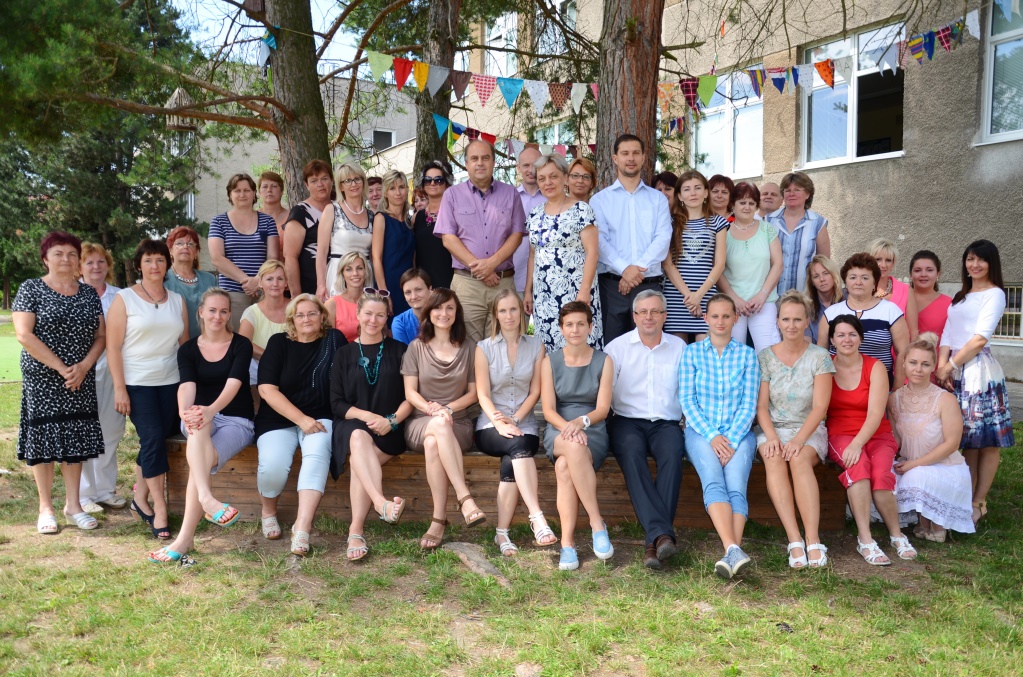 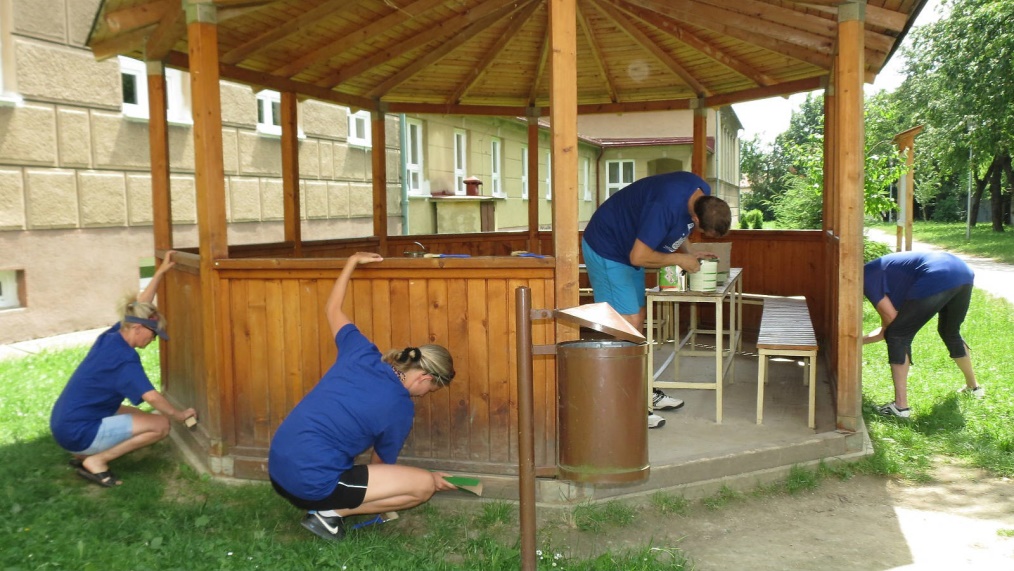 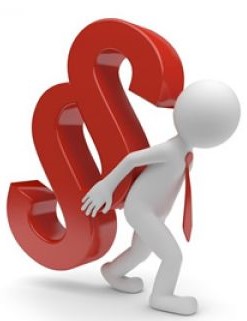 Ako prijať,že si riaditeľom?
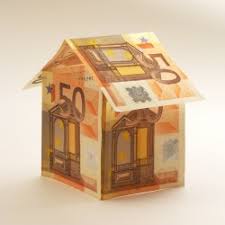 Šk. rok 1999/2000 
Riaditeľ školy – Zákon č. 596/2003 Z. z.


Riaditeľ školy zodpovedá za dodržiavanie štátnych vzdelávacích programov určených pre školu a zabezpečujejej celkový organizačný, hospodárskya finančný chod.
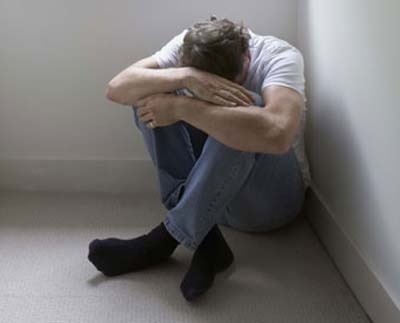 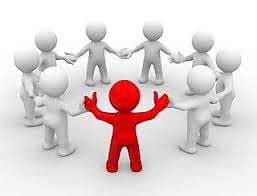 Ako prijať, že si riaditeľom (dobrých) učiteľov?
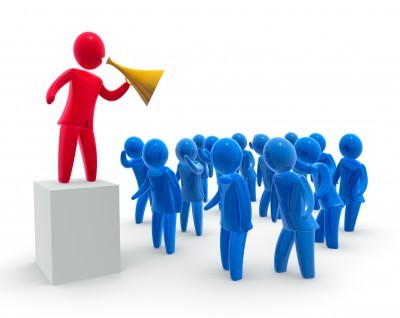 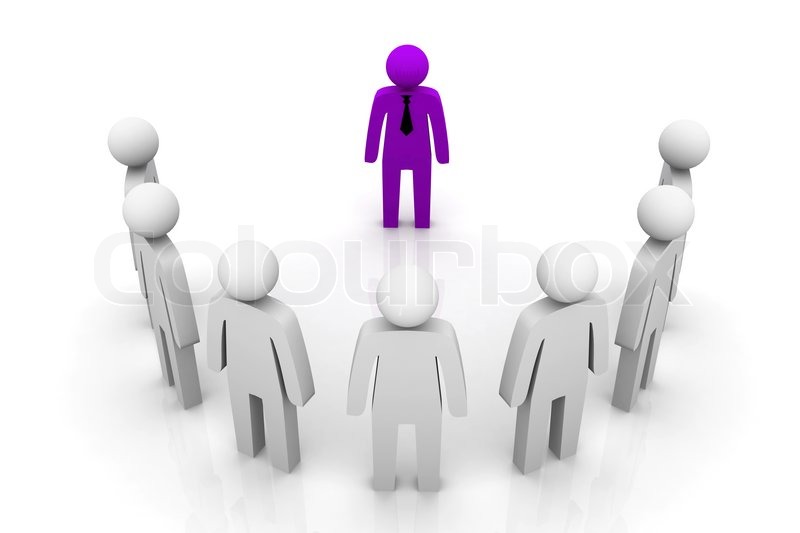 Cesty k dobrej škole 2018
Ako byť riaditeľom (aj) učiteľov?
Podmienky 
Pravidlá 
Počúvanie
Podnety
Priestor 
Princípy
Cesty k dobrej škole 2018
PODMIENKY
Vlastná trieda – pomôcky predmetu, IKT vybavenie 
ETK, EŽK, dochádzka, (aj) elektronická komunikácia s rodičmi 
Školský špeciálny pedagóg a asistenti - cesta k inklúzii
Odstránenie byrokracie
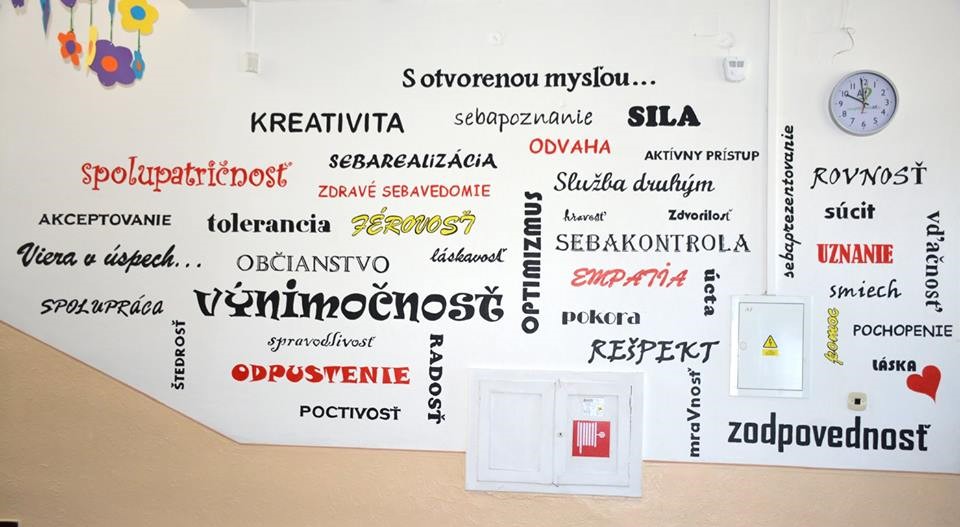 Cesty k dobrej škole 2018
PRAVIDLÁ
Koncepcia ako spoločná dohoda
Smernice
Vnútroškolské pravidlá 
dlhodobo platné
zverejnené
dodržiavané
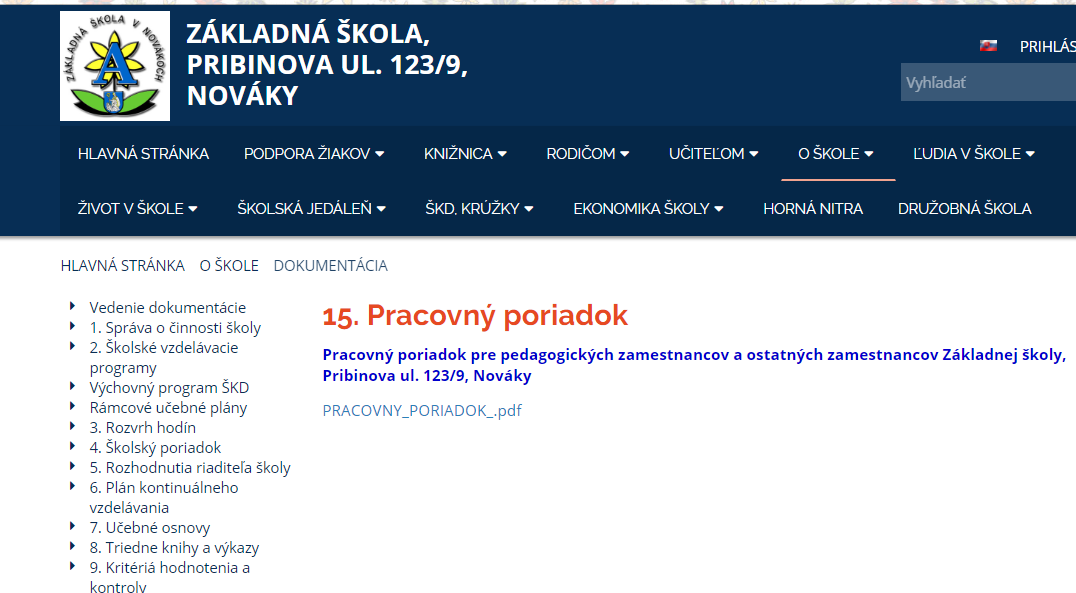 Cesty k dobrej škole 2018
POČÚVANIE
Zrušenie mesačných pracovných porád– „elektronické porady“
Skupinové stretnutia, zasadnutia MZ, PK, tímové stretnutia
Tímové riešenie pracovných problémov– vždy za účasti učiteľa, zápis zo stretnutí(s kópiou pre všetkých účastných)
Hospitácie, pozorovanie, rozhovory, rozbory, spätná väzba, hodnotenie
Anonymná spätná väzba na prácu riaditeľa
Cesty k dobrej škole 2018
Cesty k dobrej škole 2018
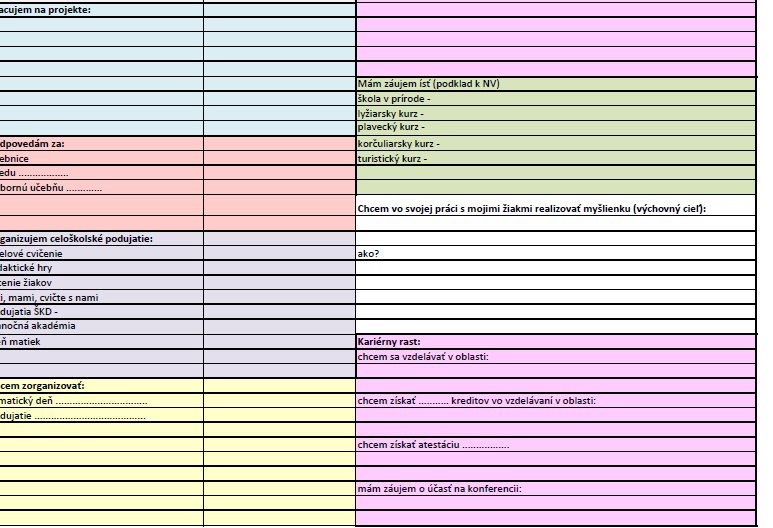 Cesty k dobrej škole 2018
PODNETY
Zameranie školy – dve priority
Osobnostný rozvoj 
stupeň – ročníkové témy
stupeň – dobrovoľníctvo
EDUMA - Vnímavá škola

Úsmev ako dar

Únia nevidiacich

Zväz zdravotne postihnutých 

Materské centrum
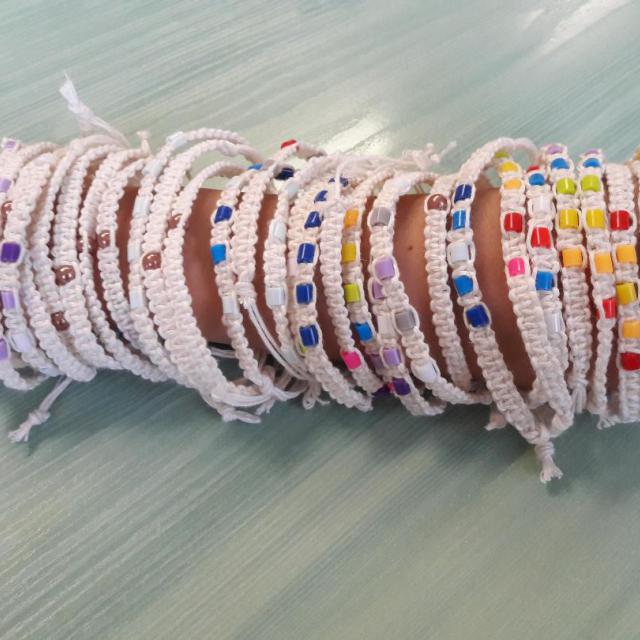 Cesty k dobrej škole 2018
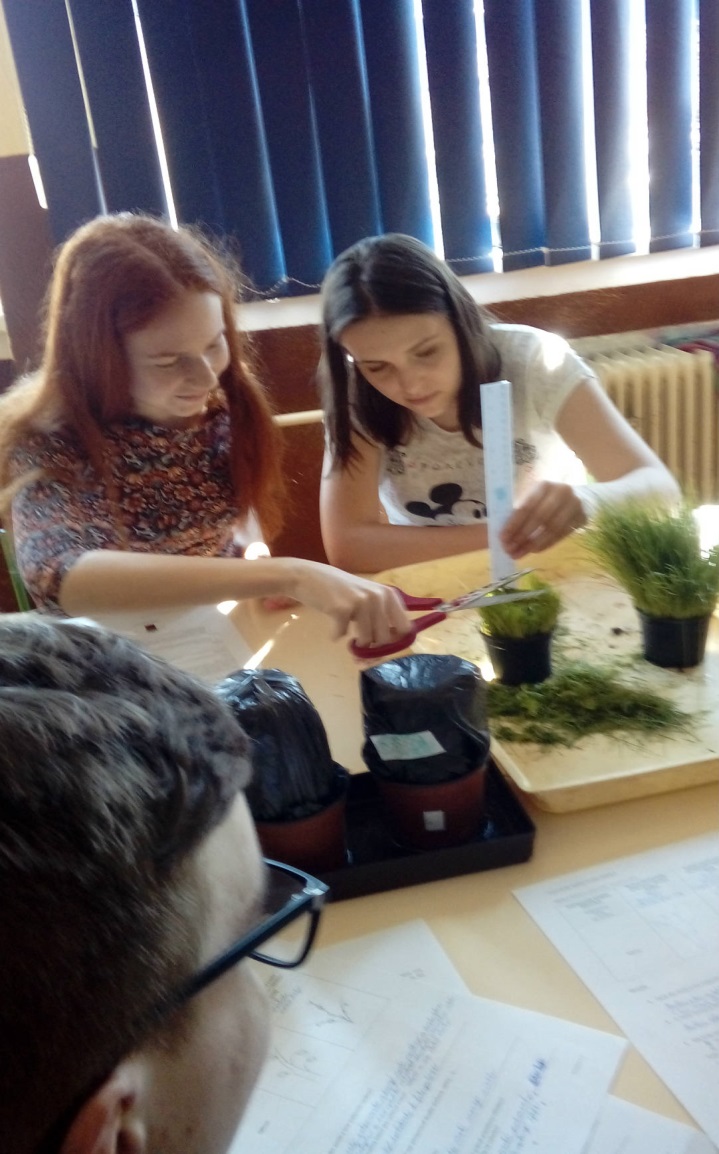 Ekológ
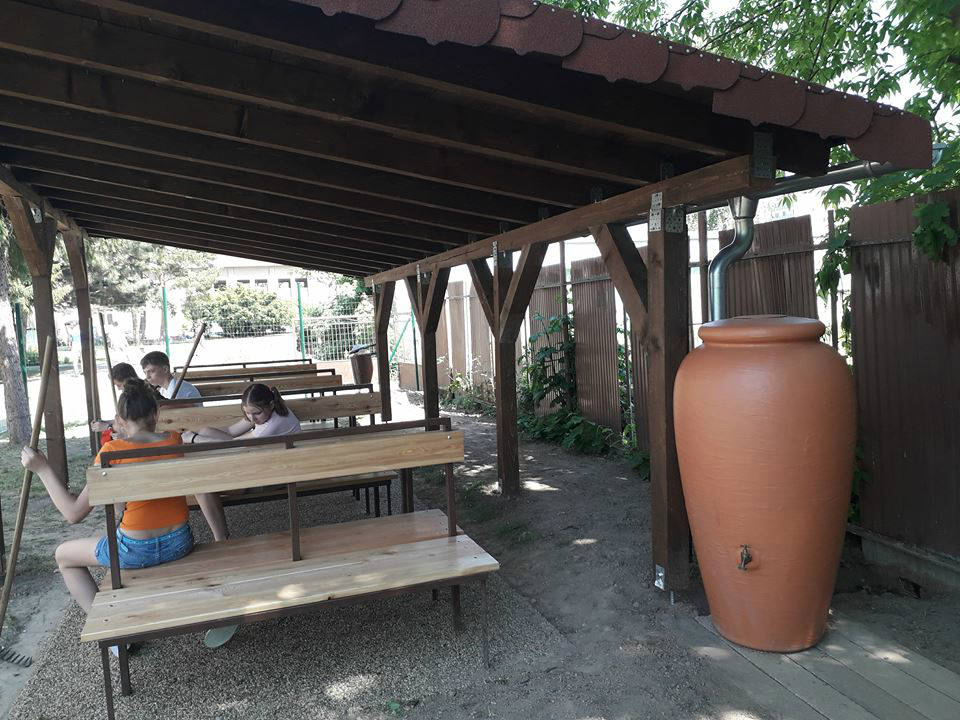 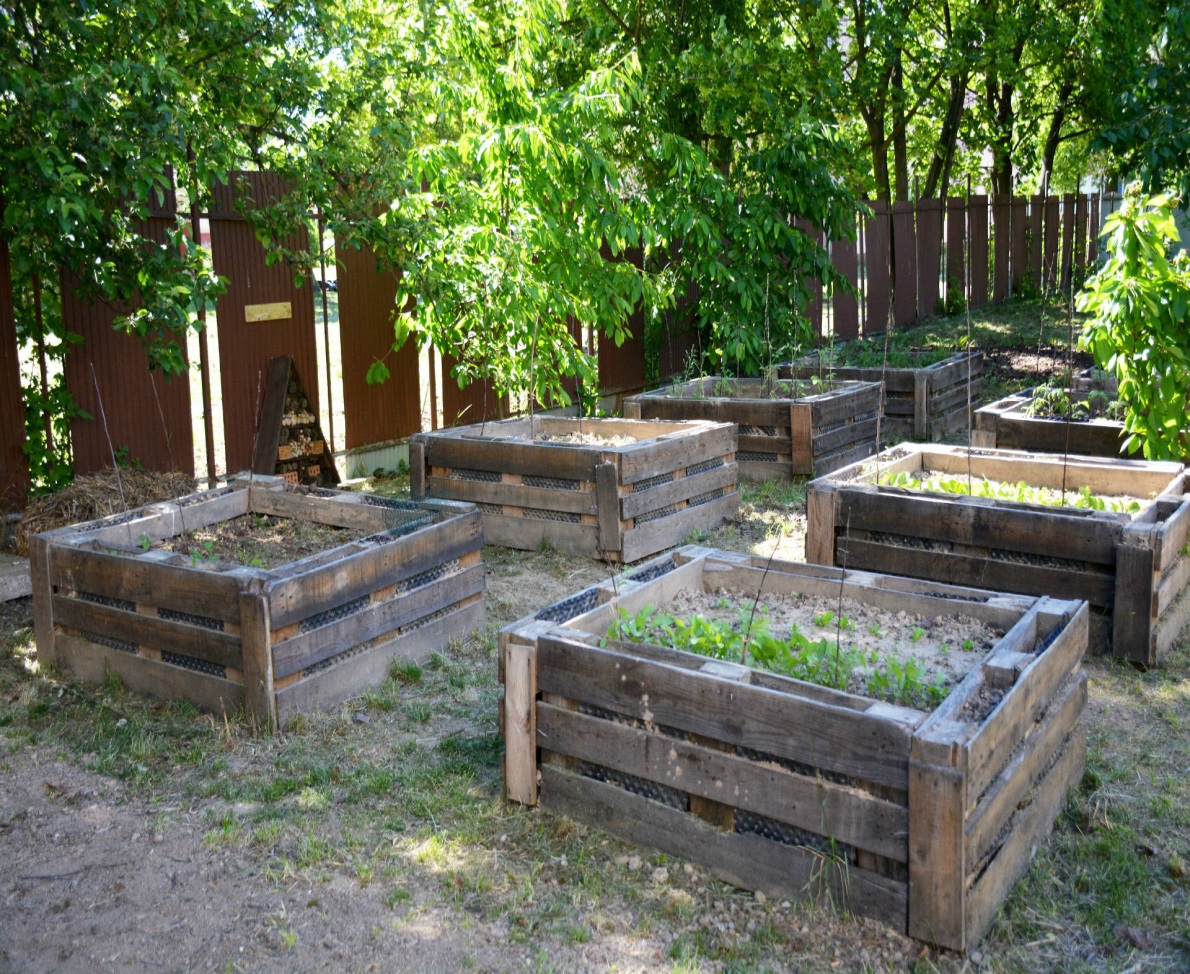 Indícia – ExpEdícia
Živica – Tajný život mesta
Nadácia Pontis – Naše mesto
Živica – EnviroExperti
Živica – Záhrada, ktorá učí
Modré školy – nórsky grant
Cesty k dobrej škole 2018
PRIESTOR (SLOBODA)
Kalendár aktivít
Používanie učebníc 
Metódy, formy práce
Aktivity MZ, PK, koordinátorov 
Zapájanie sa do projektov
Formy spolupráce s rodičmi
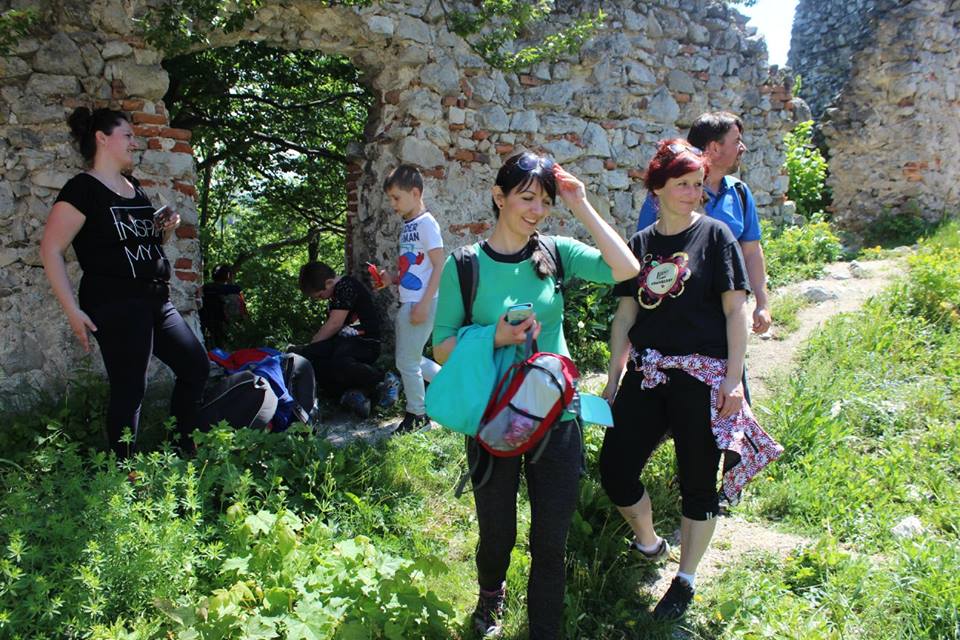 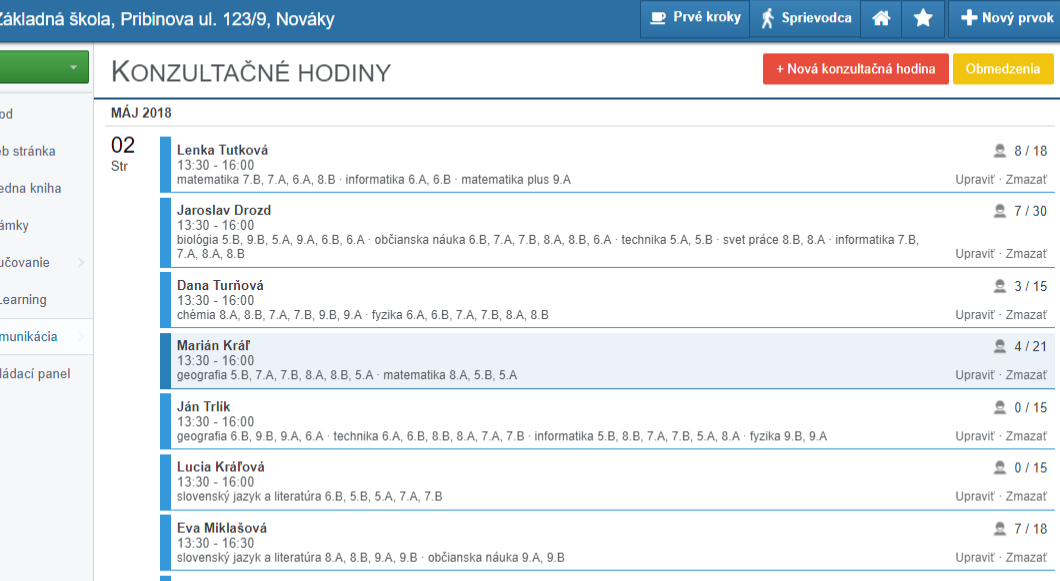 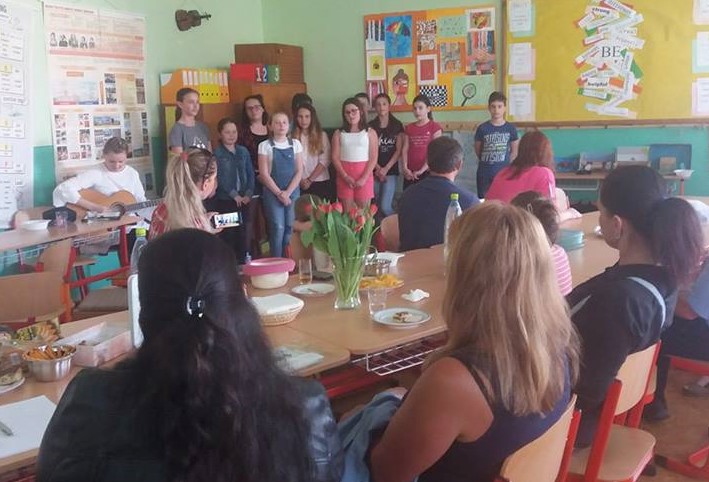 Cesty k dobrej škole 2018
PRINCÍPY
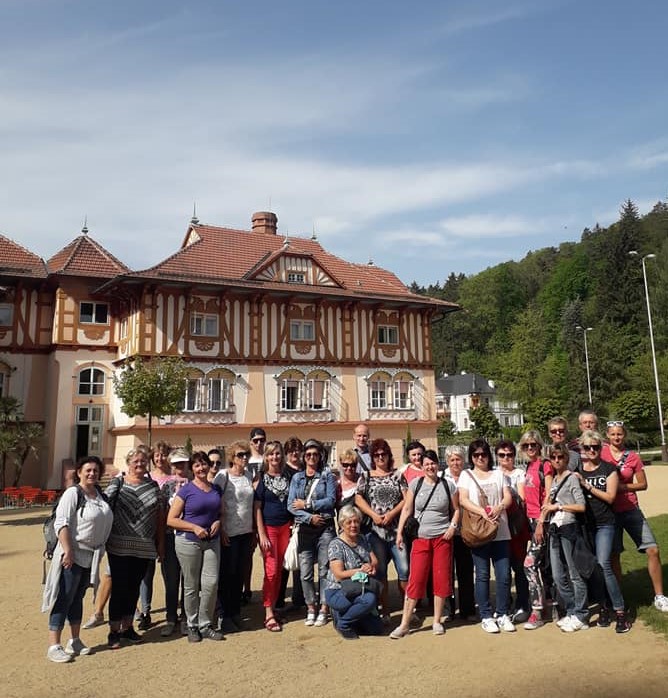 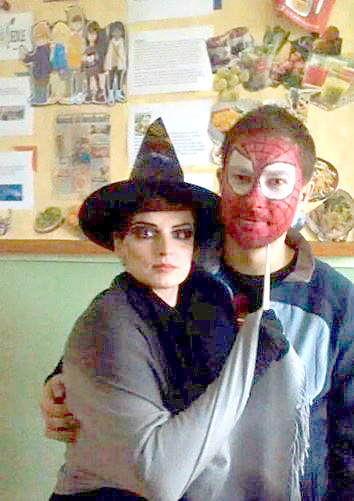 Motivácia
Ľudskosť
Poďakovanie
Podnety
Povzbudenie
Vzdelávanie
Príklady dobrej praxe
Družobné školy
Spoločné výletya aktivity
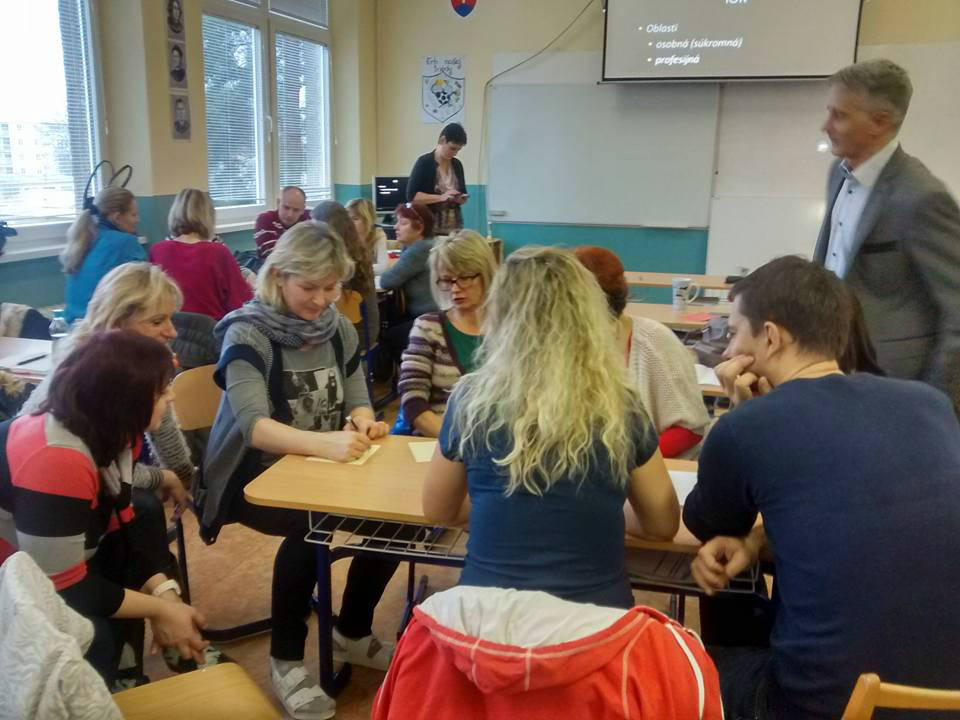 Cesty k dobrej škole 2018
Rozviazanie pracovného pomeru
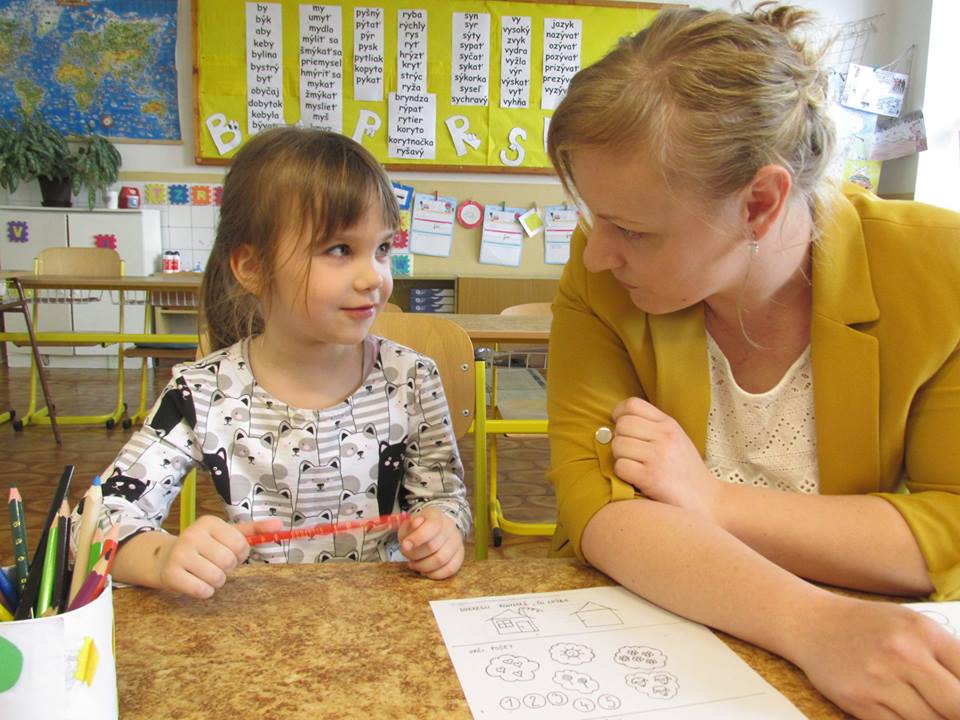 PODPORA 
A 
DÔVERA
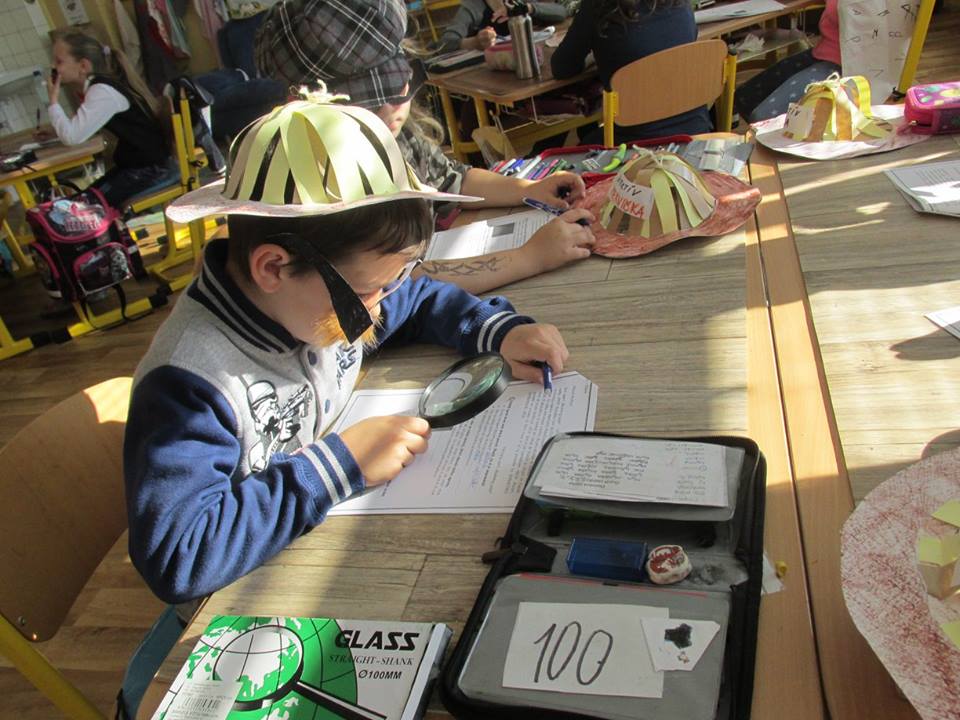 PaedDr. Anna Chlupíková, riaditeľka
Základná škola, 
Pribinova ul. 123/9, Nováky
zspribno.edupage.org
zsnovaky@gmail.com
Cesty k dobrej škole 2018